CONFIDENCIAL
ORGANIGRAMA GENERAL DEL MINISTERIO DE LA DEFENSA NACIONAL
MINISTERIO DE LA
DEFENSA NACIONAL
AYUDANTÍA
ASESORÍA
DESPACHO DEL
SEÑOR MINISTRO DE LA 
DEFENSA NACIONAL
COMITÉ DE 
PROYECCION SOCIAL
SECRETARÍA
EJECUTIVA
AYUDANTÍA
SECRETARÍA 
EJECUTIVA
DESPACHO DEL
SEÑOR VICEMINISTRO
DE LA DEFENSA NACIONAL
UNIDAD DE 
AUDITORÍA INTERNA
ASESORÍA
SECRETARÍA 
GENERAL
UNIDAD DE INFORMÁTICA
OFICINA DE INFORMACIÓN
Y RESPUESTA OIR/MDN
DIRECCIÓN DE LOGÍSTICA
DIRECCIÓN  DE
ADMINISTRACIÓN
DIRECCIÓN DE ADQUIS. Y CONTRAT. INST.
DIRECCIÓN FINANCIERA
INSTITUCIONAL
DIRECCIÓN DE
POLÍTICA
 DE DEFENSA
DIRECCIÓN DE
APOYO TÉCNICO
DIRECCIÓN DE
COMUNICACIONES Y PROTOCOLO
DIRECCIÓN DE AUDITORÍA
MILITAR
DIRECCIÓN DE
ASUNTOS JURID.
UNIDAD DE CONTROL PRESUPUESTARIO
AUDITORÍA 
MILITAR ADJUNTA
DPTO. DE 
ADMINISTRACIÓN
DPTO. DE PLANIFI-CACIÓN Y GESTIÓN DE LA DEFENSA
UNIDAD DE ADMINISTRACIÓN
UNIDAD DE ADMINISTRACIÓN
UNIDAD DE ADMINISTRACIÓN
UNIDAD DE ADMINISTRACIÓN
DPTO. 
DE  
LEGISLACIÓN
PAGADURÍA 
AUXILIAR
DPTO. DE ASESORÍA LEGAL
AREA
DE LICITACIONES
DPTO. DE 
FORMULACIÓN DE PROYECTOS
DPTO. DE 
COMUNICACIONES
DPTO. DE COORDINACIÓN INTERINSTITUCIONAL
UNIDAD DE ADMINISTRACIÓN
UNIDAD DE APOYO A INVERSIONES
DPTO. DE  
ASISTENCIA
LEGAL
DPTO. DE 
PLANIFICACIÓN
Y ASES. TÉCNICA
DPTO. DE IMPORTACIONES
AREA
 DE COMPRAS
ÁREA DE 
PRESUPUESTO
DPTO. DE 
AUDITORÍA MILITAR
DPTO. DE ORGANISMOS MULTILATERALES
DPTO. DE ARQUITEC-
TURA E INGENIERÍA
DPTO. DE 
PROTOCOLO
DPTO. DE DERE-
CHOS HUMANOS
DPTO. DE RECURSOS
HUMANOS
DPTO. DE REG. Y CONTROL DE ARMAS DE FUEGO
AREA DE RES.
Y CONTRAT.
DPTO. DE OPERA-CIONES DE MANTE-NIMIENTO DE PAZ
DPTO. DE 
COMPILACIÓN DE JURISPRUDENCIA
ÁREA DE
TESORERIA
DPTO. DE 
CONTRATACIONES
DPTO. DE SERV. GENERALES
DPTO. DE DECOMI-SOS Y CONTROL DE ALMACENES
JUZGADOS MILITARES DE INSTRUCCIÓN
ÁREA DE
CONTABILIDAD
DPTO. DE 
CATASTRO
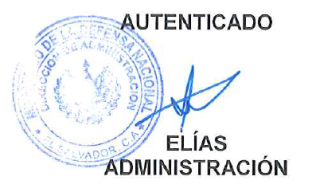 DPTO. DE 
ARCHIVO
DPTO. DE
INFORMÁTICA
DEPARTAMENTO
DE INVENTARIOS
CONFIDENCIAL
NOTA CONFIDENCIAL: La información contenida en este documento o correo electrónico originado en la FUERZA ARMADA DE EL SALVADOR, C.A. contiene información confidencial y solo puede ser utilizada por la persona, entidad o compañía a la cual está dirigido. Si no es el destinatario autorizado, cualquier retención, difusión, distribución o copia total o parcial de este documento o su información es prohibida y será sancionada por la ley. Si por error recibe este mensaje, favor reenviarlo o entréguelo a su remitente y borrarlo inmediatamente.